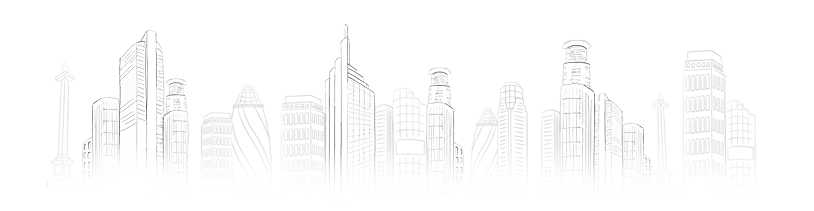 تم : طوسی
قالب پاورپوینت شهرسازی
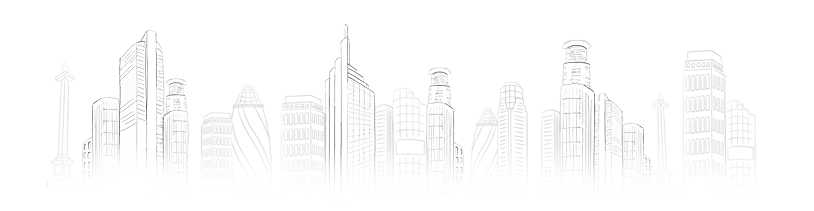 عنوان خود را در اینجا وارد کنید
01. افزودن متن عنوان
02. افزودن متن عنوان
فهرست
03. افزودن متن عنوان
04. افزودن متن عنوان
01
متن عنوان را اضافه کنید
کاربر می تواند در یک پروژکتور یا کامپیوتر نمایش دهد، یا ارائه را چاپ کند و آن را به یک فیلم تبدیل کند تا در زمینه وسیع تری استفاده شود.
متن عنوان را اضافه کنید
ارائه را چاپ کنید و آن را به یک فیلم تبدیل کنید تا در زمینه وسیع تری استفاده شود
4
2
3
1
متن عنوان را اضافه کنید
متن عنوان را اضافه کنید
متن عنوان را اضافه کنید
متن عنوان را اضافه کنید
برای افزودن محتوای مطابق با عنوان اینجا را کلیک کنید.
برای افزودن محتوای مطابق با عنوان اینجا را کلیک کنید.
برای افزودن محتوای مطابق با عنوان اینجا را کلیک کنید.
برای افزودن محتوای مطابق با عنوان اینجا را کلیک کنید.
متن عنوان را اضافه کنید
ارائه را چاپ کنید و آن را به یک فیلم تبدیل کنید تا در زمینه وسیع تری استفاده شود
متن عنوان را اضافه کنید
متن عنوان را اضافه کنید
متن عنوان را اضافه کنید
متن عنوان را اضافه کنید
برای افزودن محتوای مطابق با عنوان اینجا را کلیک کنید.
برای افزودن محتوای مطابق با عنوان اینجا را کلیک کنید.
برای افزودن محتوای مطابق با عنوان اینجا را کلیک کنید.
برای افزودن محتوای مطابق با عنوان اینجا را کلیک کنید.
متن عنوان را اضافه کنید
ارائه را چاپ کنید و آن را به یک فیلم تبدیل کنید تا در زمینه وسیع تری استفاده شود
برای افزودن محتوای مطابق با عنوان اینجا را کلیک کنید.
عنوان اضافه کن
برای افزودن محتوای مطابق با عنوان اینجا را کلیک کنید.
عنوان اضافه کن
برای افزودن محتوای مطابق با عنوان اینجا را کلیک کنید.
عنوان اضافه کن
برای افزودن محتوای مطابق با عنوان اینجا را کلیک کنید.
عنوان اضافه کن
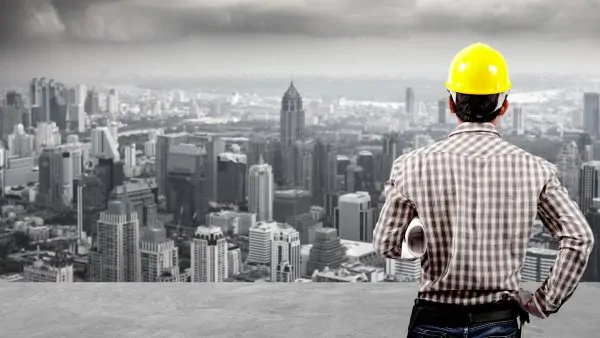 لطفا دوباره متن خود را وارد کنید زبان باید مختصر باشد، موضوع باید متمرکز باشد و اندازه قلم باید متوسط باشد.
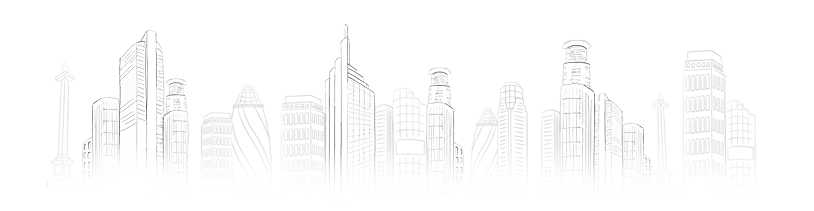 عنوان خود را در اینجا وارد کنید
متن عنوان را اضافه کنید
ارائه را چاپ کنید و آن را به یک فیلم تبدیل کنید تا در زمینه وسیع تری استفاده شود
متن عنوان را اضافه کنید
متن عنوان را اضافه کنید
متن عنوان را اضافه کنید
متن عنوان را اضافه کنید
برای افزودن محتوایی که با عنوان مطابقت دارد، اینجا را کلیک کنید. برای افزودن محتوایی که با عنوان مطابقت دارد، اینجا را کلیک کنید.
متن عنوان را اضافه کنید
ارائه را چاپ کنید و آن را به یک فیلم تبدیل کنید تا در زمینه وسیع تری استفاده شود
متن عنوان را اضافه کنید
متن عنوان را اضافه کنید
متن عنوان را اضافه کنید
متن عنوان را اضافه کنید
متن عنوان را اضافه کنید
متن عنوان را اضافه کنید
متن عنوان را اضافه کنید
متن عنوان را اضافه کنید
متن عنوان را اضافه کنید
برای افزودن محتوایی که با عنوان مطابقت دارد، اینجا را کلیک کنید. برای افزودن محتوایی که با عنوان مطابقت دارد، اینجا را کلیک کنید.
02
متن عنوان را اضافه کنید
کاربر می تواند در یک پروژکتور یا کامپیوتر نمایش دهد، یا ارائه را چاپ کند و آن را به یک فیلم تبدیل کند تا در زمینه وسیع تری استفاده شود.
متن عنوان را اضافه کنید
ارائه را چاپ کنید و آن را به یک فیلم تبدیل کنید تا در زمینه وسیع تری استفاده شود
متن عنوان را اضافه کنید
متن عنوان را اضافه کنید
متن عنوان را اضافه کنید
متن عنوان را اضافه کنید
متن عنوان را اضافه کنید
متن عنوان را اضافه کنید
برای افزودن محتوای مطابق با عنوان اینجا را کلیک کنید.
برای افزودن محتوای مطابق با عنوان اینجا را کلیک کنید.
برای افزودن محتوای مطابق با عنوان اینجا را کلیک کنید.
برای افزودن محتوای مطابق با عنوان اینجا را کلیک کنید.
برای افزودن محتوای مطابق با عنوان اینجا را کلیک کنید.
برای افزودن محتوای مطابق با عنوان اینجا را کلیک کنید.
متن عنوان را اضافه کنید
ارائه را چاپ کنید و آن را به یک فیلم تبدیل کنید تا در زمینه وسیع تری استفاده شود
12%
35%
عنوان اضافه کن
عنوان اضافه کن
65%
عنوان اضافه کن
45%
متن عنوان را اضافه کنید
عنوان اضافه کن
برای افزودن محتوای مطابق با عنوان اینجا را کلیک کنید.
متن عنوان را اضافه کنید
ارائه را چاپ کنید و آن را به یک فیلم تبدیل کنید تا در زمینه وسیع تری استفاده شود
متن عنوان را اضافه کنید
متن عنوان را اضافه کنید
متن عنوان را اضافه کنید
متن عنوان را اضافه کنید
متن عنوان را اضافه کنید
متن عنوان را اضافه کنید
برای افزودن محتوایی که با عنوان مطابقت دارد، اینجا را کلیک کنید. برای افزودن محتوایی که با عنوان مطابقت دارد، اینجا را کلیک کنید.
متن عنوان را اضافه کنید
ارائه را چاپ کنید و آن را به یک فیلم تبدیل کنید تا در زمینه وسیع تری استفاده شود
برای افزودن محتوای مطابق با عنوان اینجا را کلیک کنید.
برای افزودن محتوای مطابق با عنوان اینجا را کلیک کنید.
برای افزودن محتوای مطابق با عنوان اینجا را کلیک کنید.
برای افزودن محتوای مطابق با عنوان اینجا را کلیک کنید.
متن عنوان را اضافه کنید
متن عنوان را اضافه کنید
متن عنوان را اضافه کنید
متن عنوان را اضافه کنید
متن عنوان را اضافه کنید
ارائه را چاپ کنید و آن را به یک فیلم تبدیل کنید تا در زمینه وسیع تری استفاده شود
متن عنوان را اضافه کنید
متن عنوان را اضافه کنید
متن عنوان را اضافه کنید
برای افزودن محتوای مطابق با عنوان اینجا را کلیک کنید.
برای افزودن محتوای مطابق با عنوان اینجا را کلیک کنید.
برای افزودن محتوای مطابق با عنوان اینجا را کلیک کنید.
03
متن عنوان را اضافه کنید
کاربر می تواند در یک پروژکتور یا کامپیوتر نمایش دهد، یا ارائه را چاپ کند و آن را به یک فیلم تبدیل کند تا در زمینه وسیع تری استفاده شود.
متن عنوان را اضافه کنید
ارائه را چاپ کنید و آن را به یک فیلم تبدیل کنید تا در زمینه وسیع تری استفاده شود
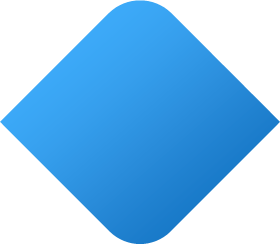 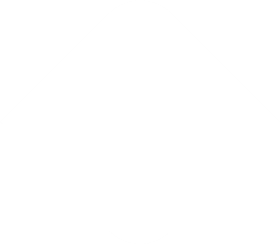 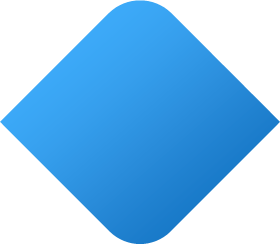 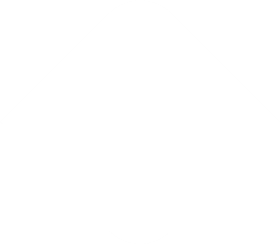 متن عنوان را اضافه کنید
متن عنوان را اضافه کنید
متن عنوان را اضافه کنید
متن عنوان را اضافه کنید
متن عنوان را اضافه کنید
متن عنوان را اضافه کنید
متن عنوان را اضافه کنید
متن عنوان را اضافه کنید
متن عنوان را اضافه کنید
متن عنوان را اضافه کنید
متن عنوان را اضافه کنید
متن عنوان را اضافه کنید
متن عنوان را اضافه کنید
برای افزودن محتوایی که با عنوان مطابقت دارد، اینجا را کلیک کنید. برای افزودن محتوایی که با عنوان مطابقت دارد، اینجا را کلیک کنید.
PPT模板 http://www.1ppt.com/moban/
متن عنوان را اضافه کنید
ارائه را چاپ کنید و آن را به یک فیلم تبدیل کنید تا در زمینه وسیع تری استفاده شود
متن عنوان را اضافه کنید
متن عنوان را اضافه کنید
متن عنوان را اضافه کنید
متن عنوان را اضافه کنید
برای افزودن محتوایی که با عنوان مطابقت دارد، اینجا را کلیک کنید. برای افزودن محتوایی که با عنوان مطابقت دارد، اینجا را کلیک کنید.
متن عنوان را اضافه کنید
ارائه را چاپ کنید و آن را به یک فیلم تبدیل کنید تا در زمینه وسیع تری استفاده شود
متن عنوان را اضافه کنید
متن عنوان را اضافه کنید
متن عنوان را اضافه کنید
متن عنوان را اضافه کنید
برای افزودن محتوای مطابق با عنوان اینجا را کلیک کنید.
برای افزودن محتوای مطابق با عنوان اینجا را کلیک کنید.
برای افزودن محتوای مطابق با عنوان اینجا را کلیک کنید.
برای افزودن محتوای مطابق با عنوان اینجا را کلیک کنید.
متن عنوان را اضافه کنید
ارائه را چاپ کنید و آن را به یک فیلم تبدیل کنید تا در زمینه وسیع تری استفاده شود
86%
82%
80%
72%
58%
متن عنوان را اضافه کنید
متن عنوان را اضافه کنید
متن عنوان را اضافه کنید
برای افزودن محتوای مطابق با عنوان اینجا را کلیک کنید.
برای افزودن محتوای مطابق با عنوان اینجا را کلیک کنید.
برای افزودن محتوای مطابق با عنوان اینجا را کلیک کنید.
افزودن متن
افزودن متن
افزودن متن
ADD TEXT
افزودن متن
04
متن عنوان را اضافه کنید
کاربر می تواند در یک پروژکتور یا کامپیوتر نمایش دهد، یا ارائه را چاپ کند و آن را به یک فیلم تبدیل کند تا در زمینه وسیع تری استفاده شود.
متن عنوان را اضافه کنید
ارائه را چاپ کنید و آن را به یک فیلم تبدیل کنید تا در زمینه وسیع تری استفاده شود
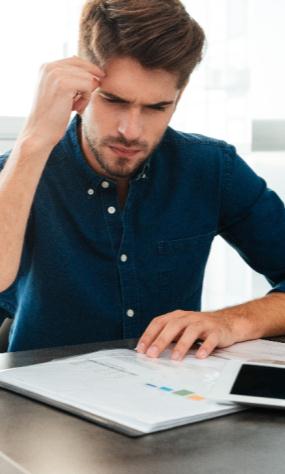 متن عنوان را اضافه کنید
برای افزودن محتوای مطابق با عنوان اینجا را کلیک کنید.
متن عنوان را اضافه کنید
ارائه را چاپ کنید و آن را به یک فیلم تبدیل کنید تا در زمینه وسیع تری استفاده شود
برای افزودن محتوای مطابق با عنوان اینجا را کلیک کنید.
برای افزودن محتوای مطابق با عنوان اینجا را کلیک کنید.
برای افزودن محتوای مطابق با عنوان اینجا را کلیک کنید.
برای افزودن محتوای مطابق با عنوان اینجا را کلیک کنید.
متن عنوان را اضافه کنید
برای افزودن محتوای مطابق با عنوان اینجا را کلیک کنید.
متن عنوان را اضافه کنید
ارائه را چاپ کنید و آن را به یک فیلم تبدیل کنید تا در زمینه وسیع تری استفاده شود
متن عنوان را اضافه کنید
متن عنوان را اضافه کنید
متن عنوان را اضافه کنید
برای افزودن محتوای مطابق با عنوان اینجا را کلیک کنید.
برای افزودن محتوای مطابق با عنوان اینجا را کلیک کنید.
برای افزودن محتوای مطابق با عنوان اینجا را کلیک کنید.
متن عنوان را اضافه کنید
ارائه را چاپ کنید و آن را به یک فیلم تبدیل کنید تا در زمینه وسیع تری استفاده شود
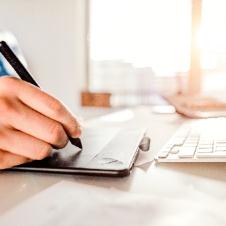 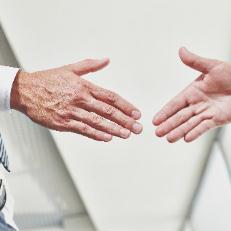 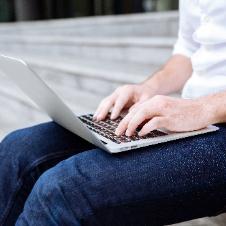 متن عنوان را اضافه کنید
متن عنوان را اضافه کنید
متن عنوان را اضافه کنید
متن عنوان را اضافه کنید
متن عنوان را اضافه کنید
متن عنوان را اضافه کنید
متن عنوان را اضافه کنید
متن عنوان را اضافه کنید
متن عنوان را اضافه کنید
متن عنوان را اضافه کنید
متن عنوان را اضافه کنید
متن عنوان را اضافه کنید
متن عنوان را اضافه کنید
برای افزودن محتوایی که با عنوان مطابقت دارد، اینجا را کلیک کنید. برای افزودن محتوایی که با عنوان مطابقت دارد، اینجا را کلیک کنید.
با تشکر از شما دوستان عزیز ... !
برای افزودن محتوای مطابق با عنوان اینجا را کلیک کنید.
20begir.com